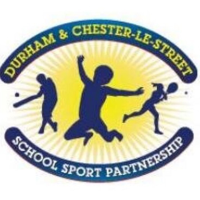 Durham & Chester-Le-Street School Sport Partnership 
 mini decathalon challenge especially for Nursery and Reception children.
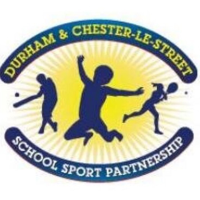 Durham & Chester-Le-Street School Sport Partnership 
 mini decathalon challenge especially for Nursery and Reception children
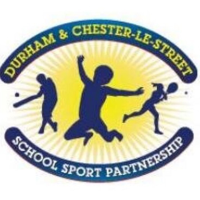 Durham & Chester-Le-Street School Sport Partnership 
 mini decathalon challenge especially for Nursery and Reception children
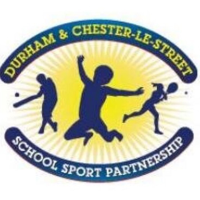 Durham & Chester-Le-Street School Sport Partnership 
Infant Agility Cards
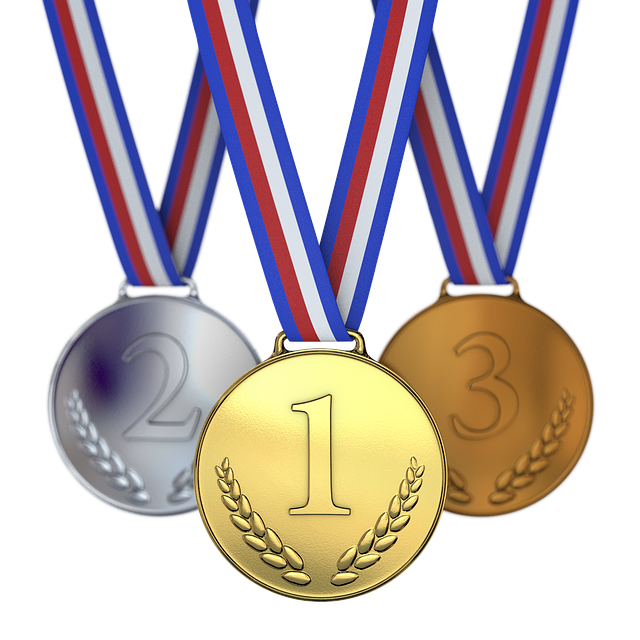 How did you do? Do you deserve a gold, silver or bronze medal? Look on the next page.
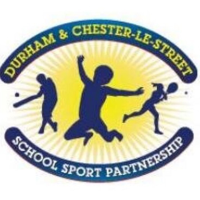 Durham & Chester-Le-Street School Sport Partnership 
Infant Agility Cards
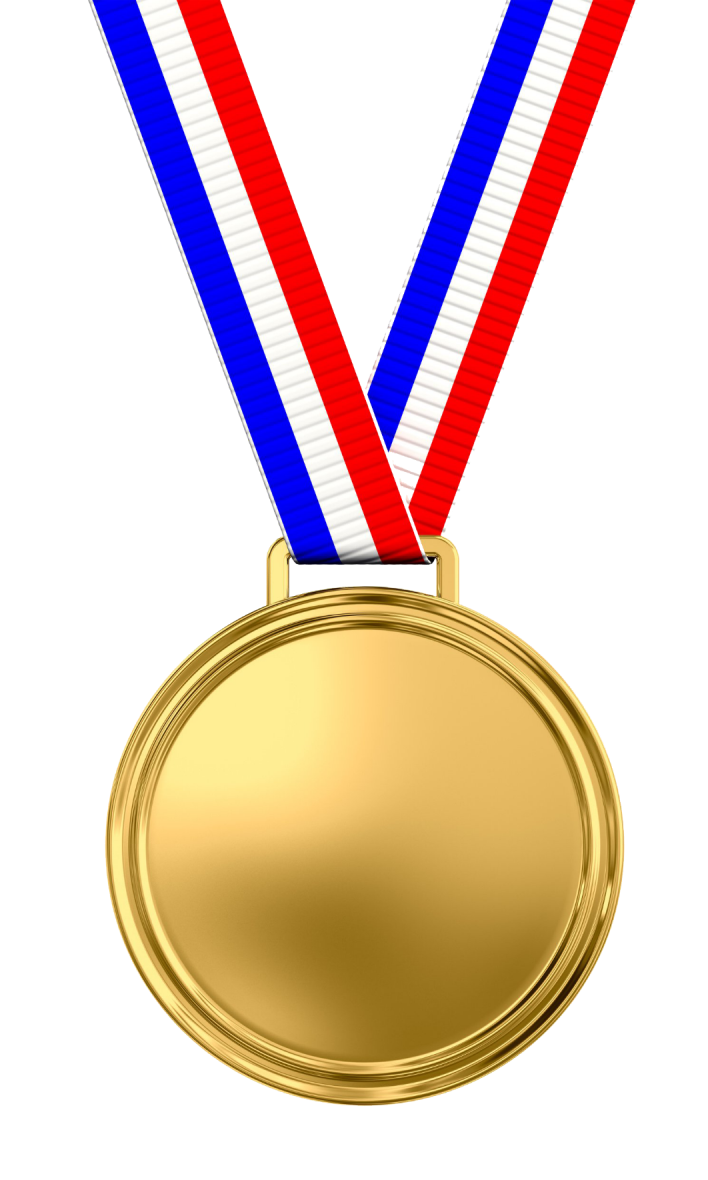 Well done.
You were amazing 
in all events.
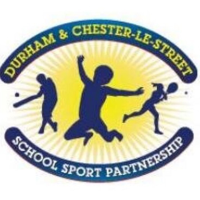 Durham & Chester-Le-Street School Sport Partnership 
Infant Agility Cards
Great effort.
You are a superstar for giving it a go.
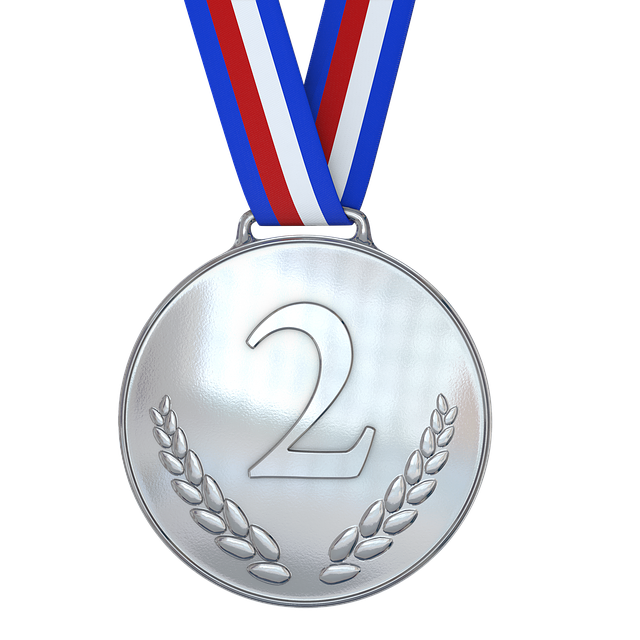 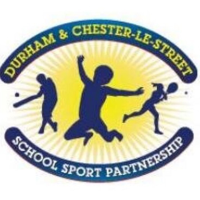 Durham & Chester-Le-Street School Sport Partnership 
Infant Agility Cards
Fantastic.
You have earned a bronze medal for trying really hard.
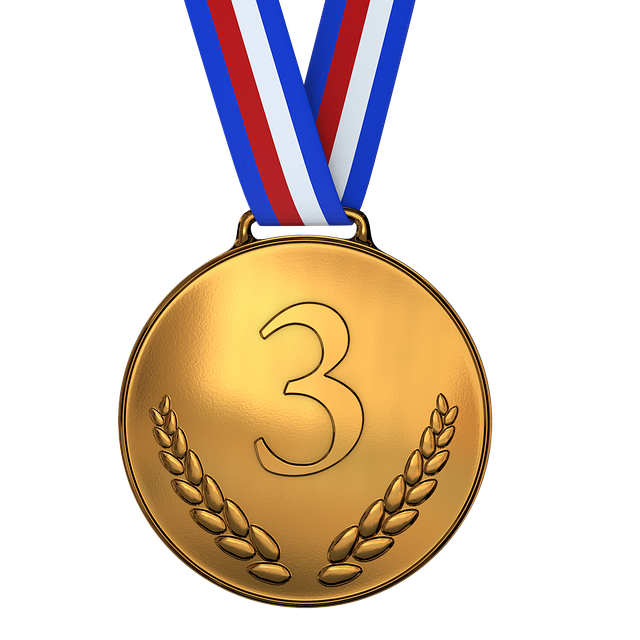